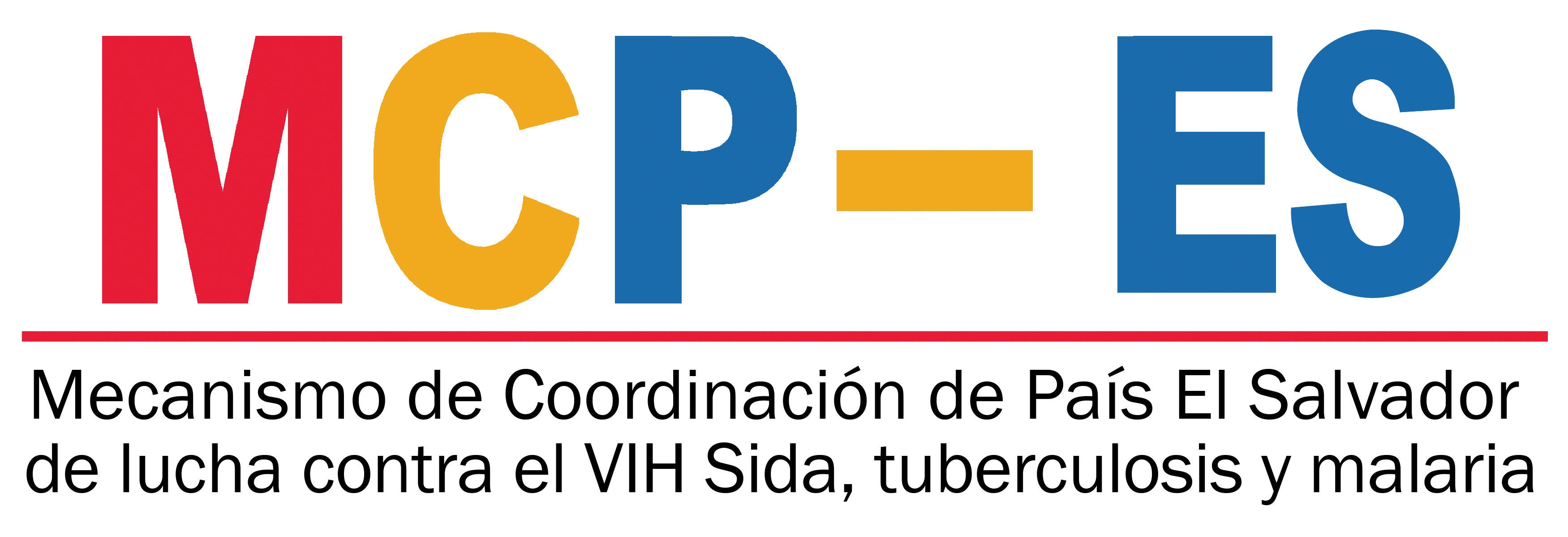 Modificación en Informe de Gastos 2018 para aprobación del pleno
Lcda. Marta Alicia de Magaña
Directora Ejecutiva del MCP-ES
DICIEMBRE 2018
        07-2018
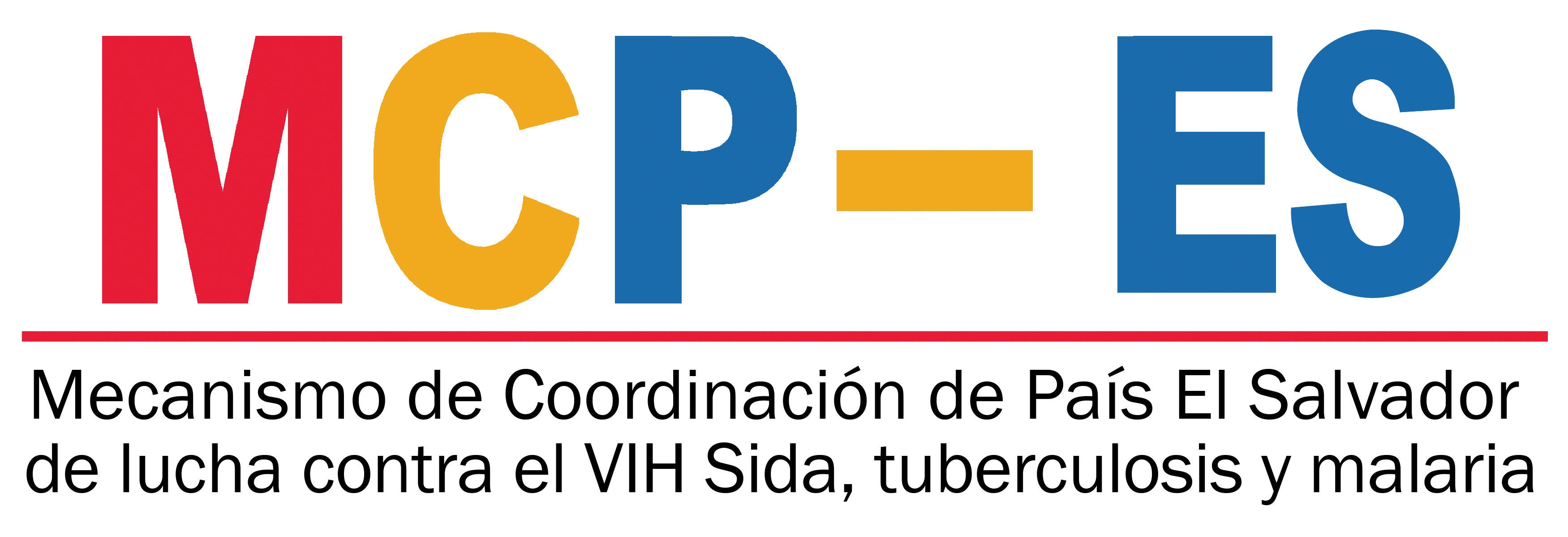 ModificaciónInforme de Gastos 2018
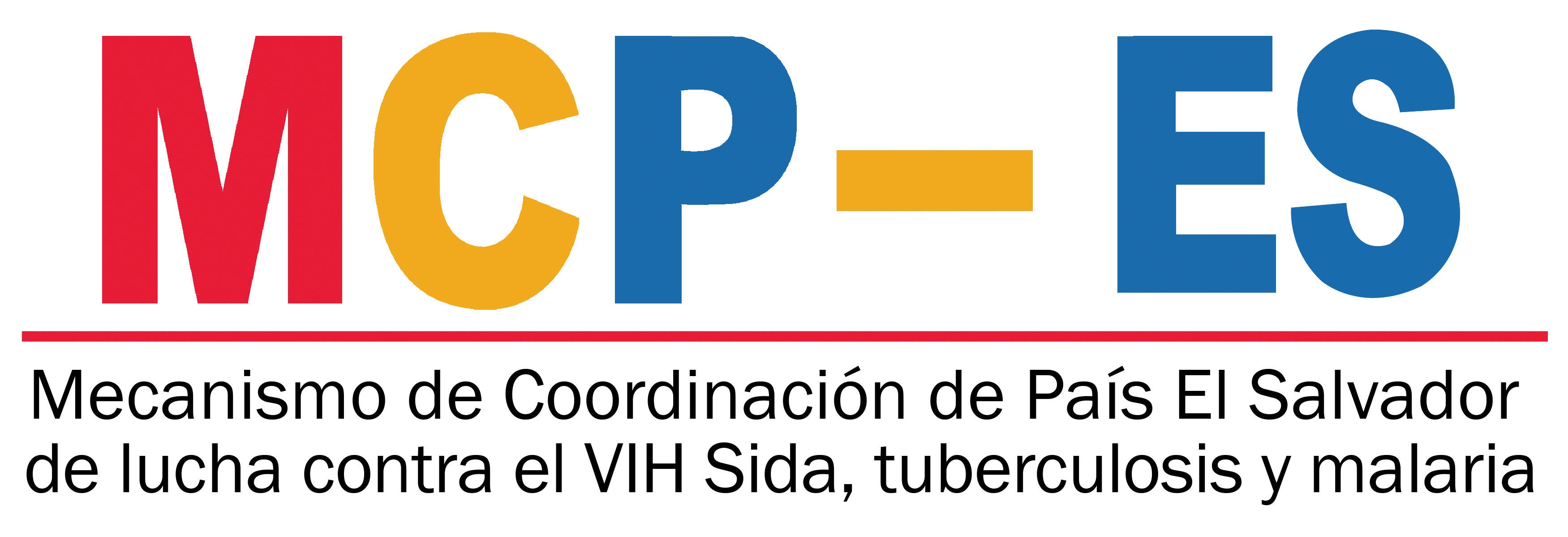 Detalle del Informe de Gastos por Sección
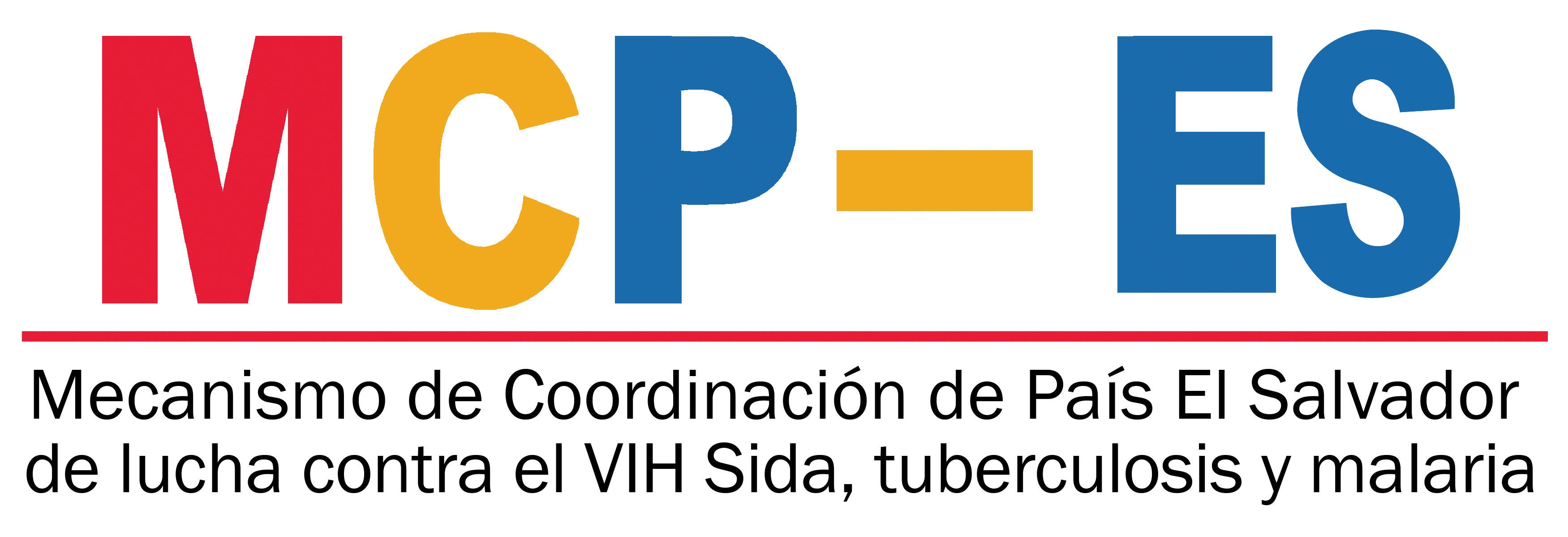 Detalle del Informe de Gastos por Sección
Solicitud de aprobación al pleno
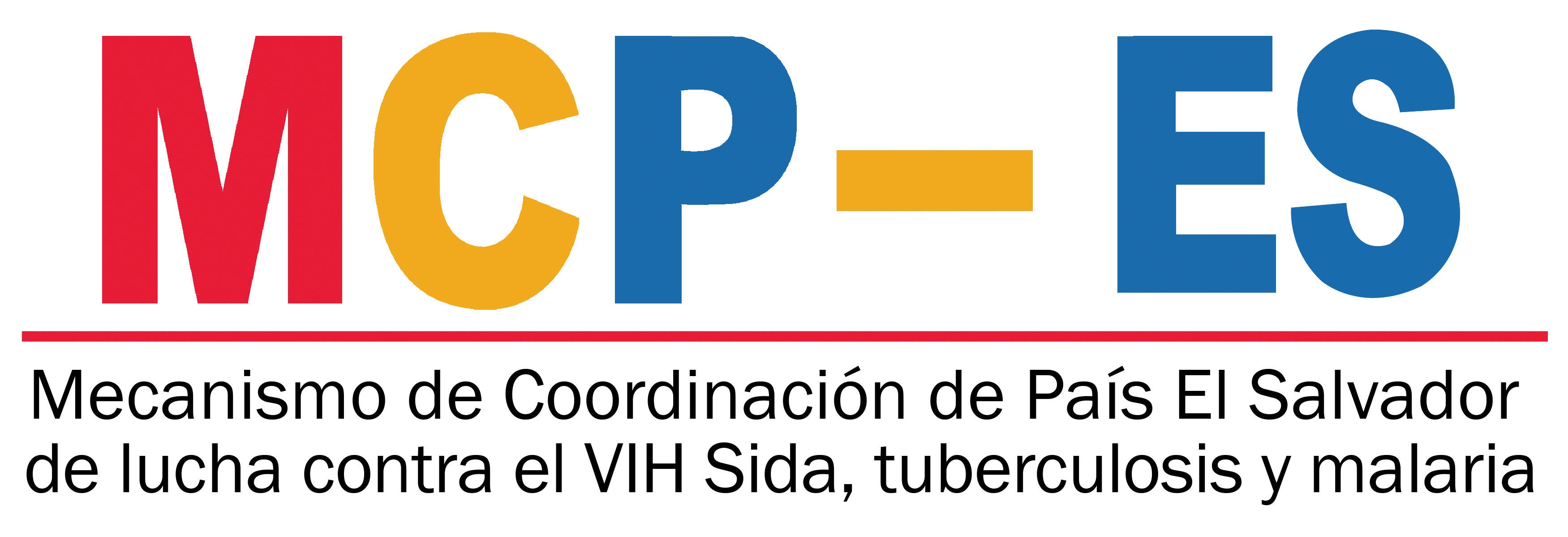 Monto Total de Gasto 2018 Modificado: 
$ 88,586.00

Monto Total de Disponible2018 Modificado:
$18,042.35
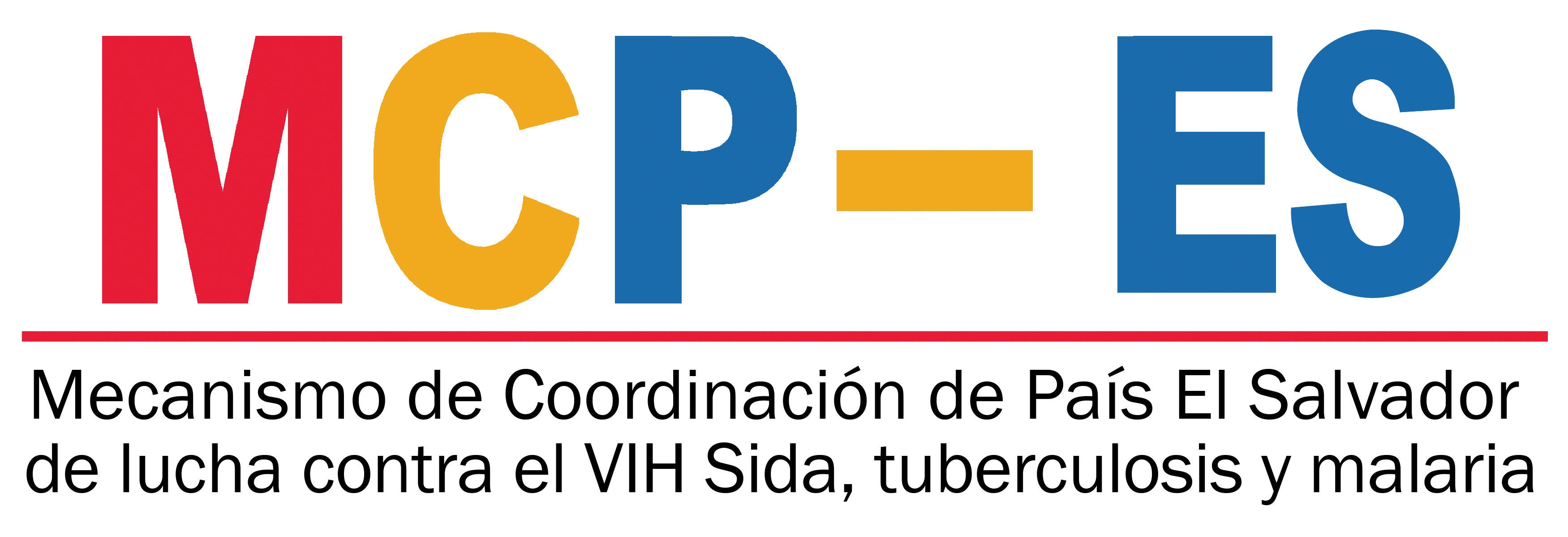 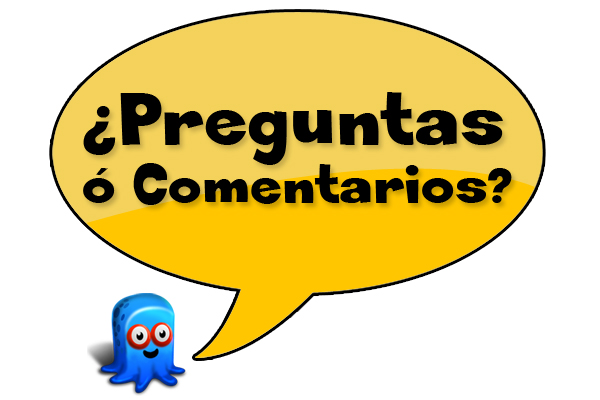 Contribuyendo a la reducción significativa del VIH, Tuberculosis y Malaria en El Salvador
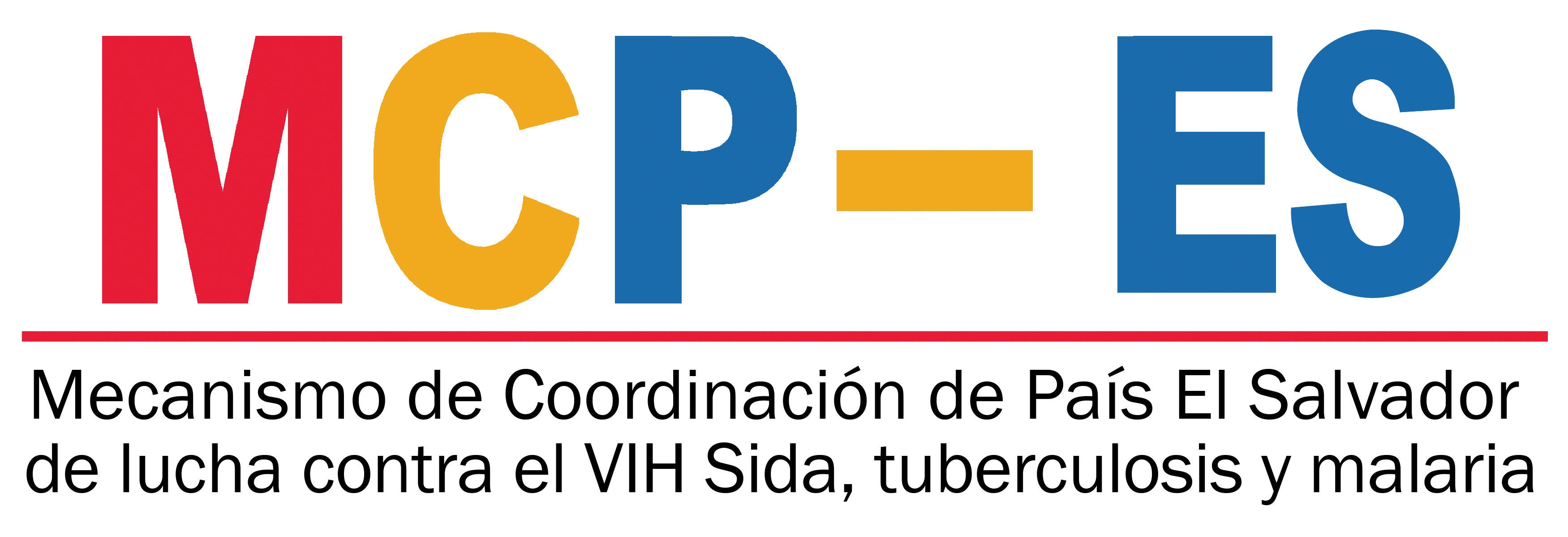